Multipla regresiona analiza
Statistika u psihologiji 2
Aleksa Filipović
Ponavljanje
Korelacija

Jednostruka regresija
Y’ = b0 + b*X

Metod najmanjih kvadrata
Multipla regresija
Cilj: Pronaći kombinaciju dva ili više prediktora koji najbolje predviđaju kriterijum - tako da bude najmanja greška tj razlika između Y i Y’ (metod najmanjih kvadrata).

Nacrt? 
Korelacioni multivarijantni 
Sve numeričke varijable
Dva ili više prediktora i uvek jedan kriterijum

Prednost u odnosu na jednostruku: bolja predikcija i ispitujemo preko više prediktora
Linearni kompozit
Cilj: Pronaći kombinaciju dva ili više prediktora koji najbolje predviđaju kriterijum - tako da bude najmanja greška između Y i Y’ (metod najmanjih kvadrata).
To je ta kombinacija dva ili više prediktora
Pravimo takvu kombinaciju prediktora pomoću pondera (b1,b2) da dobijemo najbolju predikciju kriterijumske varijable
Aritmetička sredina linearnog kompozita

Standardna devijacija linearnog kompozita
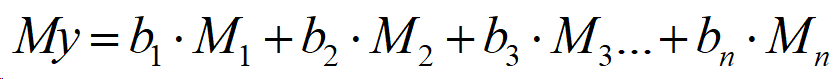 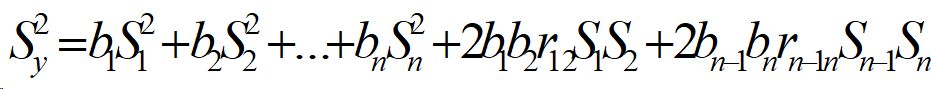 Predviđena vrednost na kriterijumskoj varijabli
Y ‘ - predviđen rezultat na kriterijumskoj varijabli
b0 - intercept (constant)
b1 i b2 - parcijalni regresioni koeficijenti za X1 i X2
X1 i X2 - prvi i drugi prediktori
Empirijska vrednost na kriterijumsoj varijabli


g = Y - Y’ to je greška merenja tj rezidual
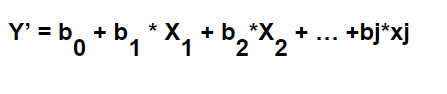 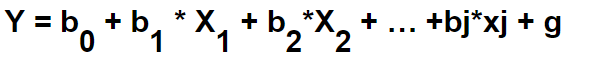 Razlaganje ukupnog varijabiliteta na kriterijumskog varijabli
SSt = Σ (Y - My)2  - Ukupna suma kvadrata (SSt) je suma kvadriranih odstupanja svih rezultata od proseka kriterijumske varijable.
SSr = Σ (Y’ – My)2  - suma kvadriranih odstupanja svih predvidjenih vrednosti od proseka na kriterijumskoj varijabli. To je deo varijabiliteta na kriterijumskoj varijabli koji je objašnjem prediktorskim varijablama
SSe = Σ (Y – Y’)2  - suma kvadriranih odstupanja empirijskih rezultata od previđenih i to je greška predviđanja tj. rezidual.
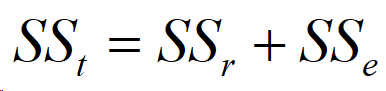 Koeficijent multiple determinacije
Proporcija (procenat) zavisne varijable koje smo uspeli da predvidimo (objasnimo) svim prediktorima zajedno
Kreće se od 0 do 1 - što je bliži 1 to je bolje predviđanje kriterijuma
Ako je R2 = 0.6 - mi možemo da objasnimo 60% zavisne varijable kada uzmemo sve prediktore zajedno
Dodavanje novog prediktora će nuzno povecati R2 ili će ostati isti – zavisi koliko novih informacija ima u odnosu na ostale prediktore.
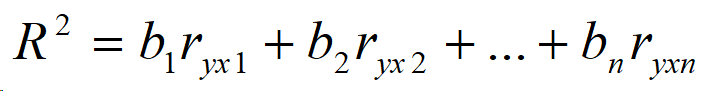 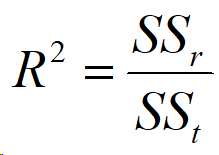 Koeficijent multiple determinacije
R2  je pristrasan - precenjuje vrednost u populaciji  
N bi trebao da bude 20 do 30 puta veći od m
Što je ova razlika manja to će koeficijent determinacije biti pristrasniji
Korigovani koeficijent determinacije (eng. Adjusted R squared)


Daje realniju sliku u populaciji od R2
Ako imamo malo N i dosta m - korekcija će biti velika u odnosu na R2 
Ako imamo veliko N i malo m - korekcija će biti mala u odnosu na R2
n -  veličina uzorka
m - broj prediktora
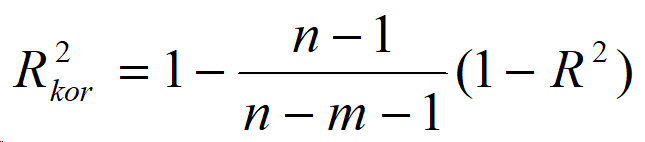 Koeficijent multiple korelacije - R
R: Korelacija tj. povezanost kriterijumske varijable sa jedne strane i linearne kombinacije svih prediktora sa druge strane (linearnim kompozitom prediktora)
Kada se R kvadrira dobijemo R2 koeficijent multipe determinacije
Dakle R možemo dobiti i kao kvadratni koren iz R2
Kreće se od 0 do 1 - što je bliži 1 to je povezanost jača i predikcija će biti bolja
Može se dobiti kao Pirsonov koeficijent linearne korelacije (r) između Y i Y’ tj empirijske kriterijumske varijable i predviđene kriterijumske varijable
Koeficijent multiple korelacije ne može biti manji od apsoultne vrednosti najveće korelacije između neke prediktorske i kriterijusmke varijable
Standardna greška ocene (eng Standard error of estimate)
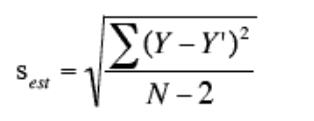 Prosečna greška koju pravimo kada predviđamo kirterijumsku varijablu na osnovu linearnog kompozita prediktora.
Standardna devijacija distribucije reziduala (greške)
Data je u istim jedinicama kao Sd kriterijuma - SE treba da bude manja od Sd kriterijuma
Što je R2 veći to je SE ocene manja i obrnuto. 
Ako bi R2 = 1 odna bi SE = 0
Testiranje H0 o R tj R2
H0: R2 = 0 (koeficijent multiple determinacije / korelacije je nula u populaciji)
Statistik kojim testiramo H0:



Snidikorova raspodela sa (m) i (n - m - 1) df

p<0.05 odbacujemo H0 - Možemo da statistički značajno predvidimo kriterijumsku varijablu na osnovu skupa prediktorskih
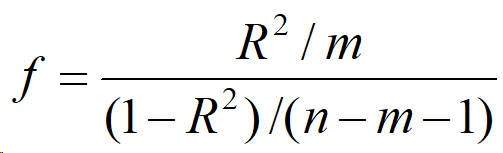 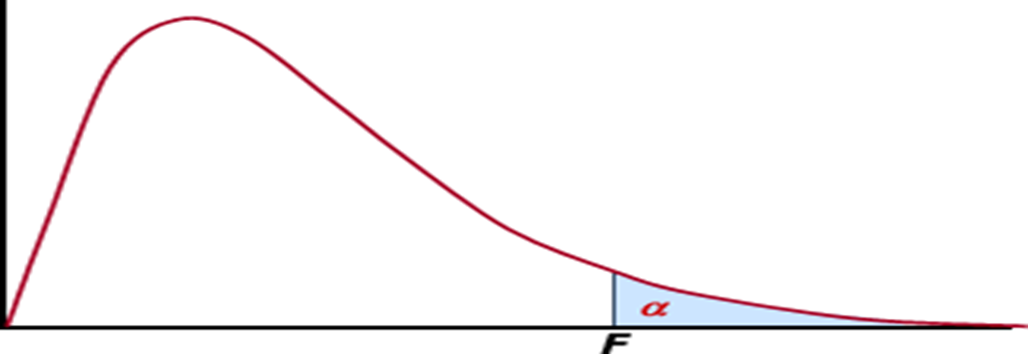 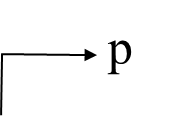 Odnos pojedinačnih i multiplog efekta
Multikolinearnost - dobra ili ne?
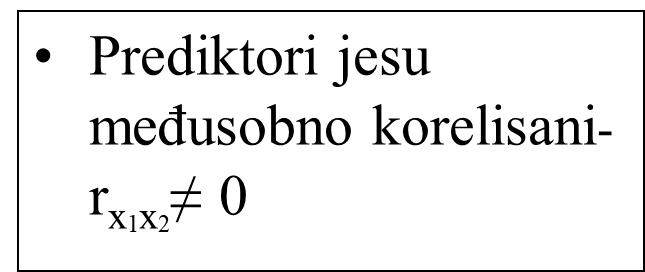 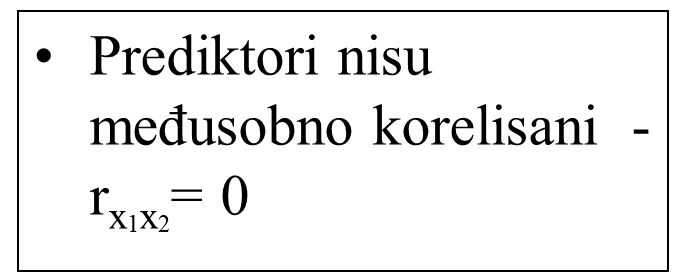 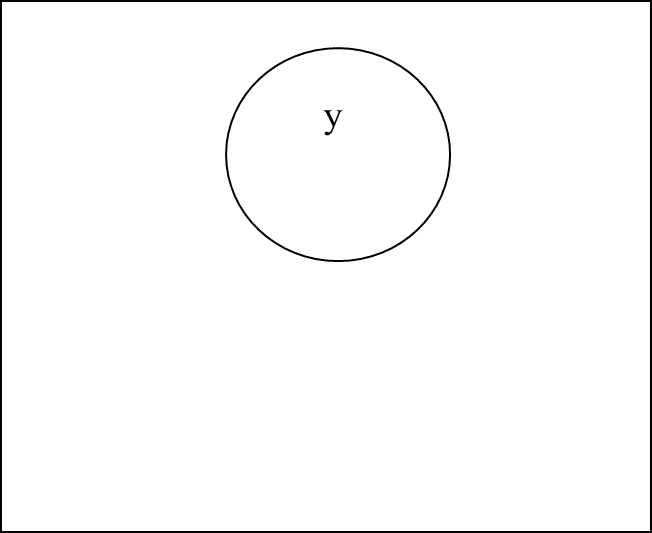 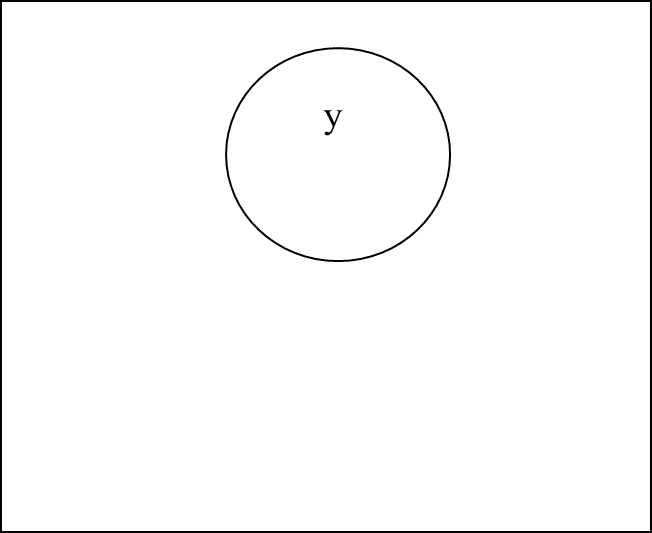 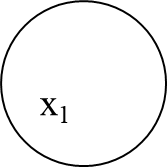 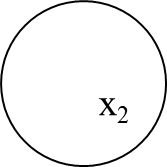 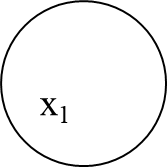 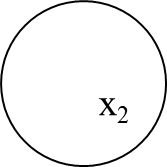 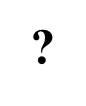 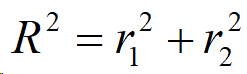 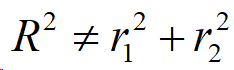 Parcijalni regresioni koeficijenti
b : za koliko se mernih jedinica  promeni kriterijumska varijabla ako se ta prediktorska promeni za jednu jedinicu
β : za koliko se standardnih devijacija promeni kriterijusmka varijabla ako se ta prediktorska varijabla promeni za jednu standardnu devijaciju.
Regresioni koeficijenti: Specifičan doprinos svakog prediktora - onaj koji ima najveći bez obzira na predznak on najviše doprinosi predviđanju 
Za poređenje koji prediktor je najbolji treba gledati β a ne b
b će biti veći ukoliko više korelira sa kriterijumom i što manje korelira sa ostalim prediktorima
Testiramo svaki prediktor t testom 
H0: specifičan doprinos dog prediktora ne postoji
p<0.05 - taj prediktor daje specifičan doprinos u objašnjenju kriterijuma
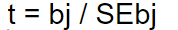 Tipovi korelacije prediktora i kriterijuma
Povezanost svakog pojedinačnog prediktora sa kriterijumom:
Zero order : Obična Prisonova korelacija između tog prediktora i kriterijuma

Semi-Parcijalna (Part): Korelacija reziduala tog prediktora i kriterijuma

Parcijalna (Partial): Korelacija reziduala tog prediktora i reziduala kriterijuma

Rezidual: onaj deo varijable koji ne deli sa ostalima
Kvadrat semi-parcijalne korelacije
Semi-Parcijalna (Part): Korelacija reziduala tog prediktora i kriterijuma
Kvadrat semiparcijalne korelacije - dodatan doprinos te prediktorske varijable u odnosu na sve ostale koje su u modelu
Kada uvedemo taj prediktor kao poseban u model možemo da vidimo za koliko se R Square menja  - R Square change 
Testiramo F statistikom da li je taj dodatan doprinos značajan - ako jeste varijablu ostavljamo u modelu a ako nije značajan doprinos ne moramo je ostaviti u modelu
Dakle, najčešće preko ovog odlučujemo da li ostavljamo varijablu u modelu ili ne, a ne na osnovu značajnosti t testa o specifičnom doprinosu pojedinih prediktora
Veličina efekta
Ako je p<0.05 za F test

f2 = R2 *100                                           
1% (0.01)- mali efekat
9% (0.09)- srednji efekat
25% (0.25)- veliki efekat
Multipla regresija - primer
X1 - Ekstraverzija
X2 - Otvorenost
Y = Gc, kristalizovana inteligencija
Dobijemo da je F statistik značajan, da je R Square = 0.36
b0 = 3.65
b1 = 0.21
b2 = 0.33
Gc’ = 3.65 + 0.211* skor_ekstraverzija + 0.33* skor_otvorenost
Uslovi za multiplu regresiju
1.  Kriterijumska varijabla normalno distribuirana u populaciji
2.  Nezavinsnost opservacija
3.  Linearan odnos izmedju varijabli
4.  Multivarijaciona normalna raspodela prediktorskih varijabli u populaciji
Nije uvek nuzan uslov
5.  Dovoljno veliki uzorak.
Tipovi prediktora u regresiji
4 tipa prediktora na osnovu vrednosti b i korelacije sa kriterijumom
Dobar prediktor - visoko b i visoko r
Loš prediktor - nisko b i nisko r
Redundantan prediktor - nisko b visoko r  -  to je prediktor koji mnogo korelira sa ostalim prediktorima i zato ima mali specifičan doprinos
Supresor - visoko b nisko r  - ili ima negativno b a pozitivno r ili obrnuto. To je prediktor koji malo korelira sa kriterijumom ali daje specifičan doprinos predviđanju
Imaž i anti imaž
Imaž varijable – je ’’onaj deo’’ varijable koji se može predvideti na osnovu ostalih varijabli u skupu varijabli

Anti-imaž varijable - je ’’onaj deo’’ varijable koji se ne može predvideti na osnovu ostalih varijabli u skupu varijabli.
Medijacija i moderacija
Medijacija – razumevanje kako i zašto nezavisna varijabla deluje na zavisnu
Na primer, ako istražujete efekat vežbanja na smanjenje stresa, medijaciona varijabla može biti nivo anksioznosti. Vežbanje (nezavisna varijabla) može smanjiti anksioznost, što dalje može dovesti do smanjenja stresa (zavisna varijabla). U ovom slučaju, anksioznost posreduje u odnosu između vežbanja i stresa, što je primer medijacione varijable.
Moderacija - menja ili modifikuje snagu ili pravac odnosa između nezavisne i zavisne varijable. Govori nam kako i kada nezavisna varijabla utiče na zavisnu varijablu.
Na primer, zamislite istraživanje koje ispituje uticaj stresa na performanse na testu, a moderaciona varijabla je nivo podrške od strane prijatelja. U ovom slučaju, podrška od prijatelja može moderirati ili promeniti snagu odnosa između stresa i performansi na testu. Možda će osobe koje imaju visok nivo podrške od prijatelja pokazati manje negativnih efekata stresa na testu u poređenju sa osobama koje imaju nizak nivo podrške od prijatelja.